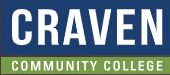 TABE  Math-EPAXENUnit-5  Measurement and DataLesson 37Add and Subtract Lengths
Revised: October 16, 2023
Nolan Tomboulian
Some graphics may not have copied well during the scan process.
1
Math-E  - Lesson 37 – Using Measurements
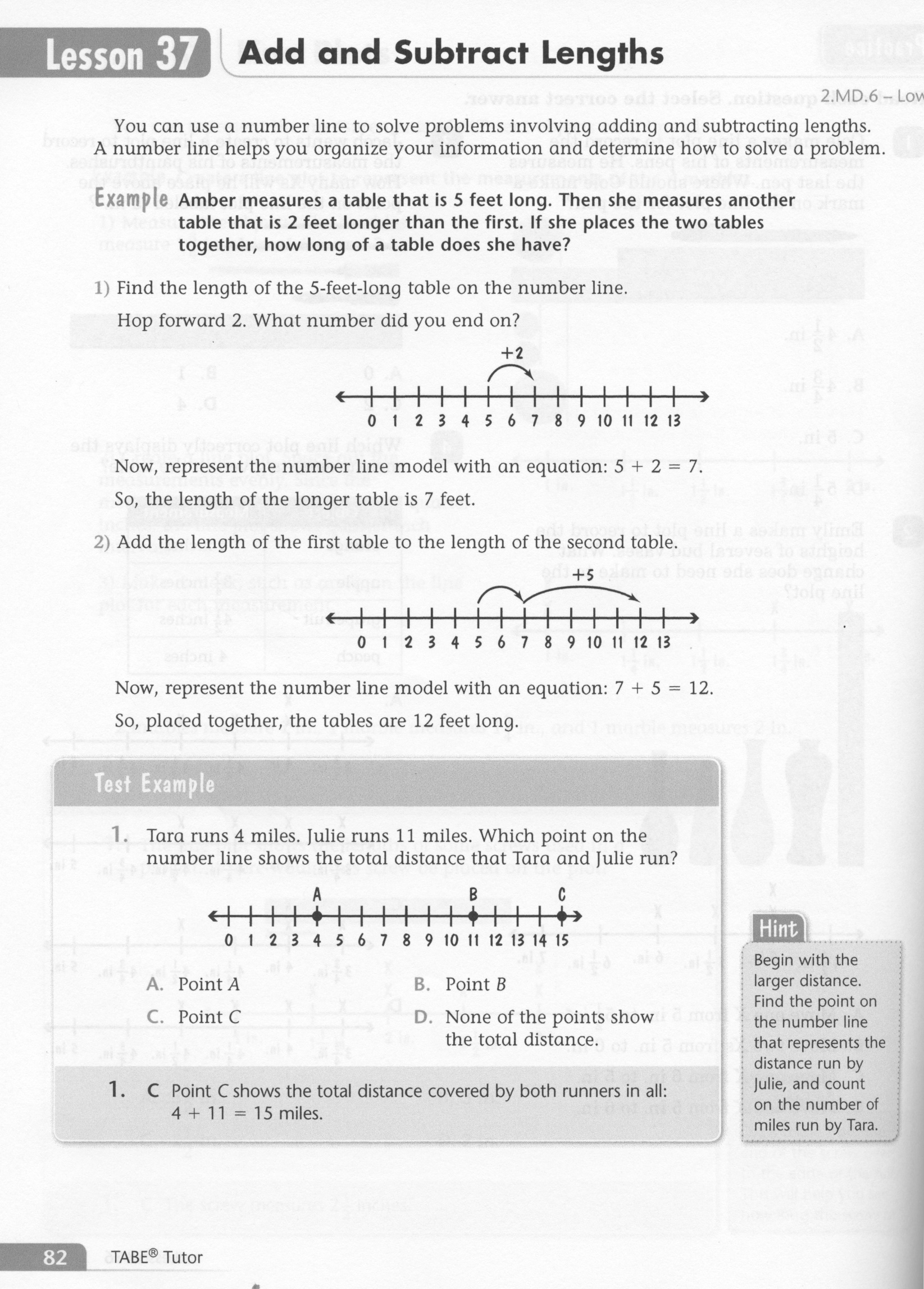 2
Math-E  - Lesson 37 – Using Measurements
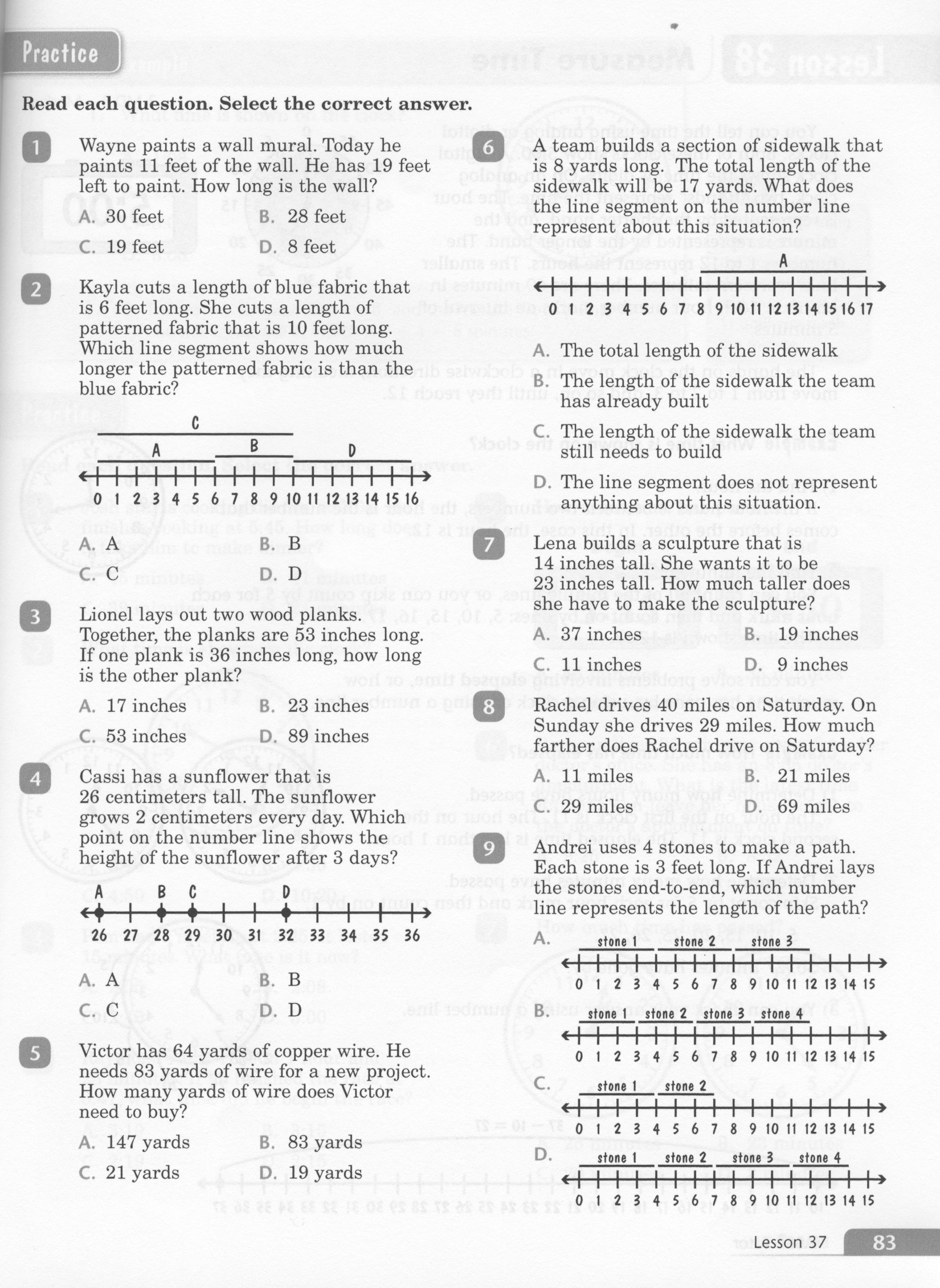 3
Math-E  - Lesson 37 – Using Measurements
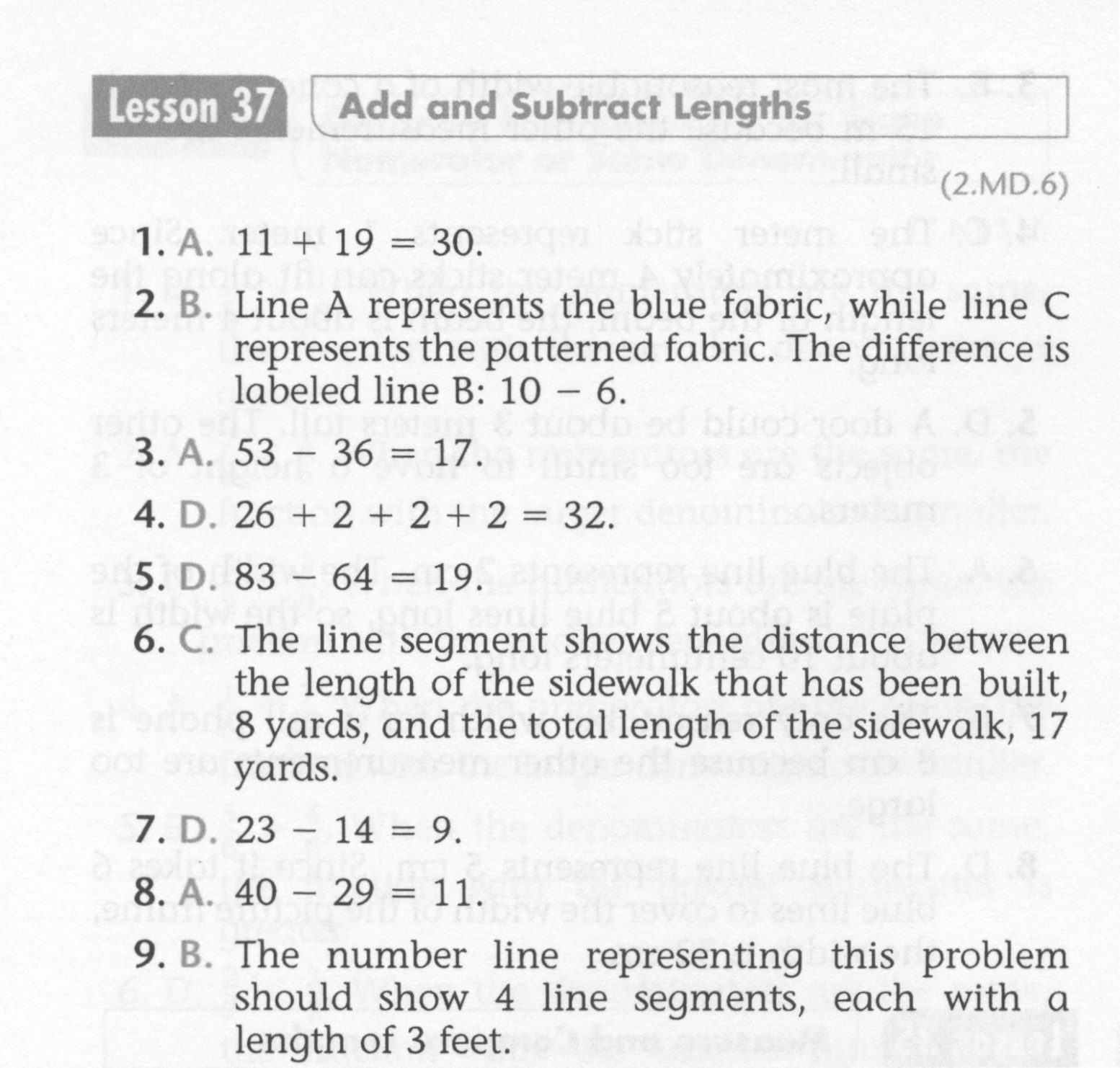 4
Math-E  - Practice 37 – Using Measurements
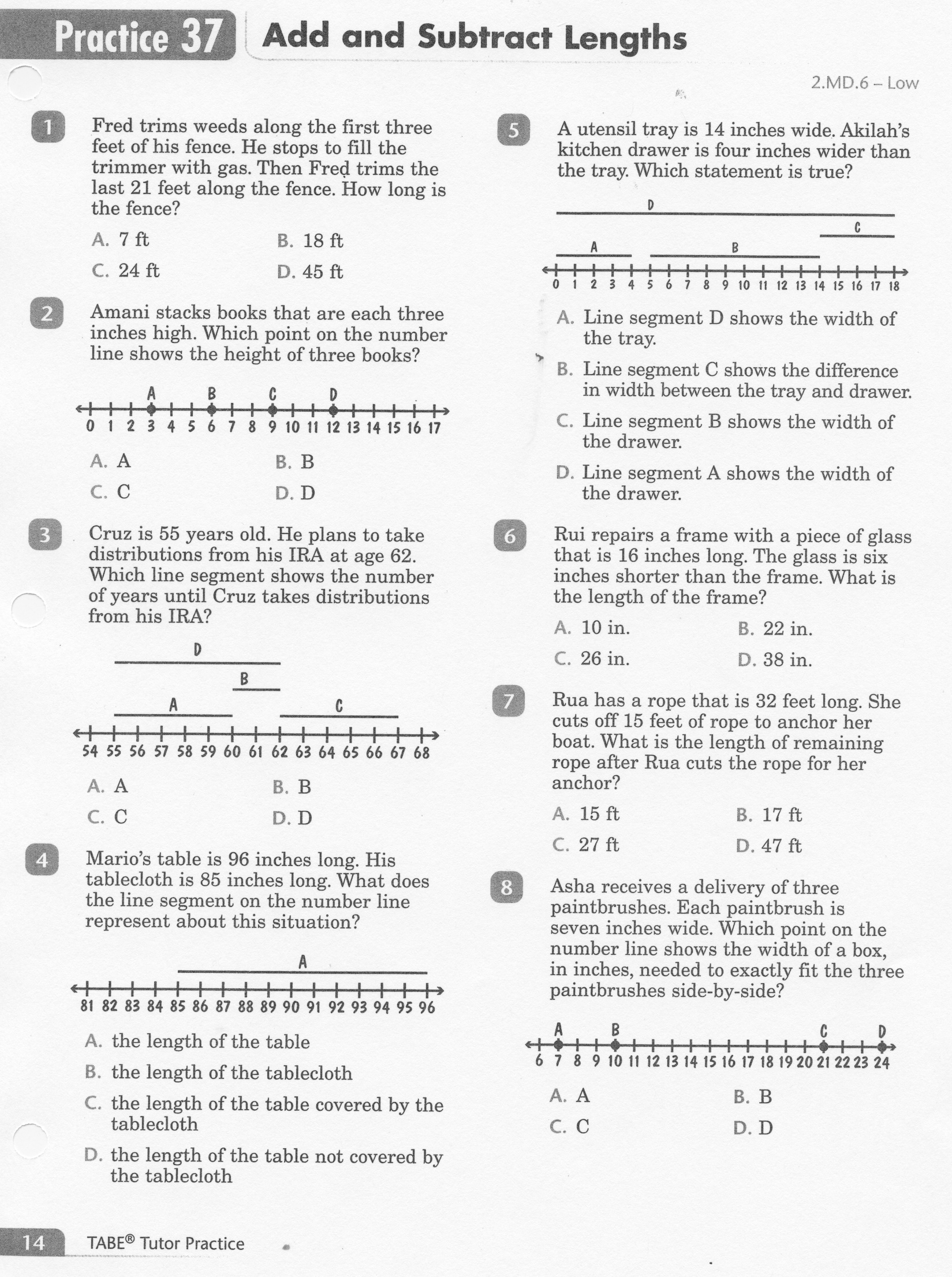 5
Math-E  - Practice 37 – Using Measurements
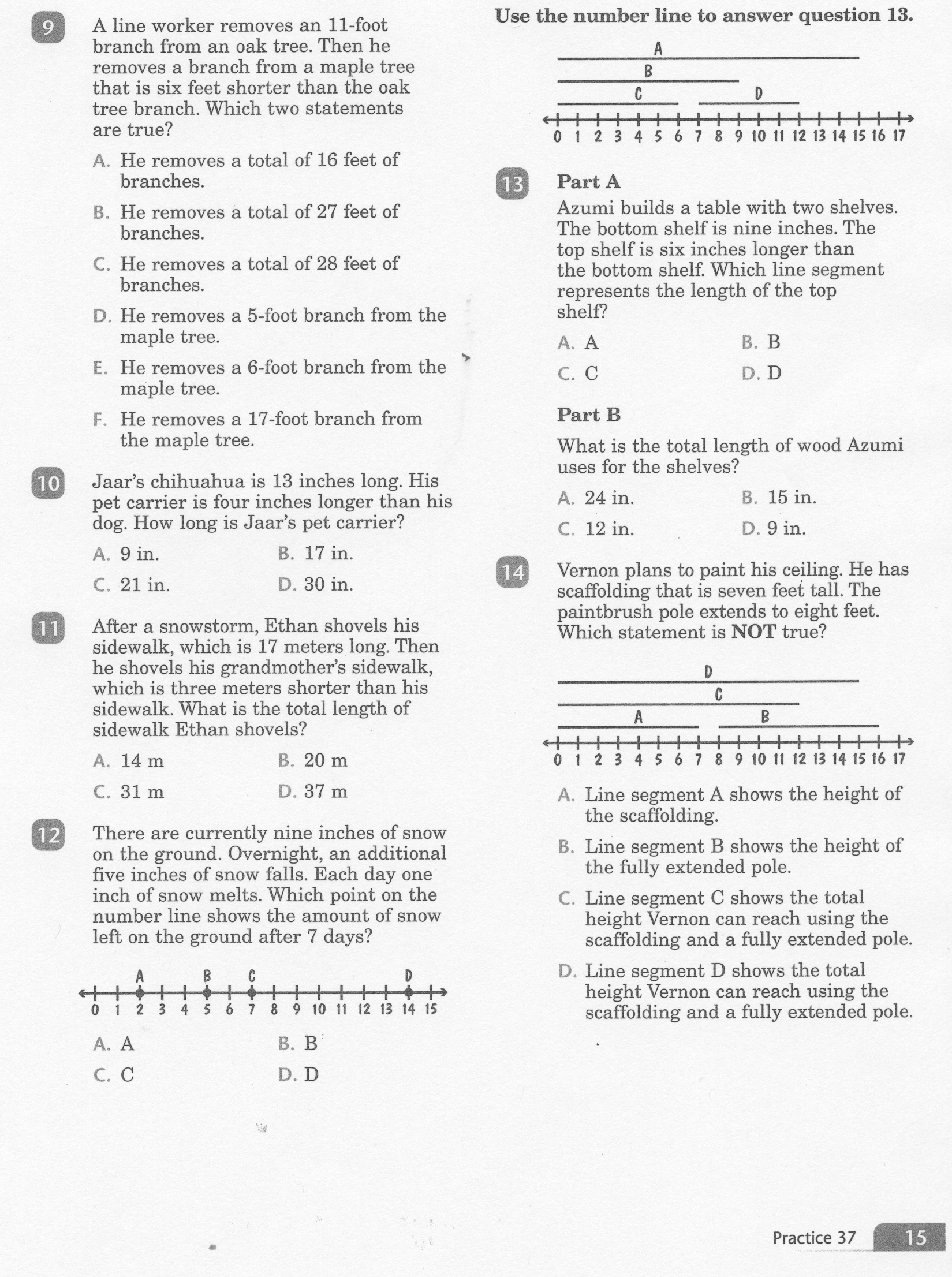 6
Math-E  - Practice 37 – Using Measurements
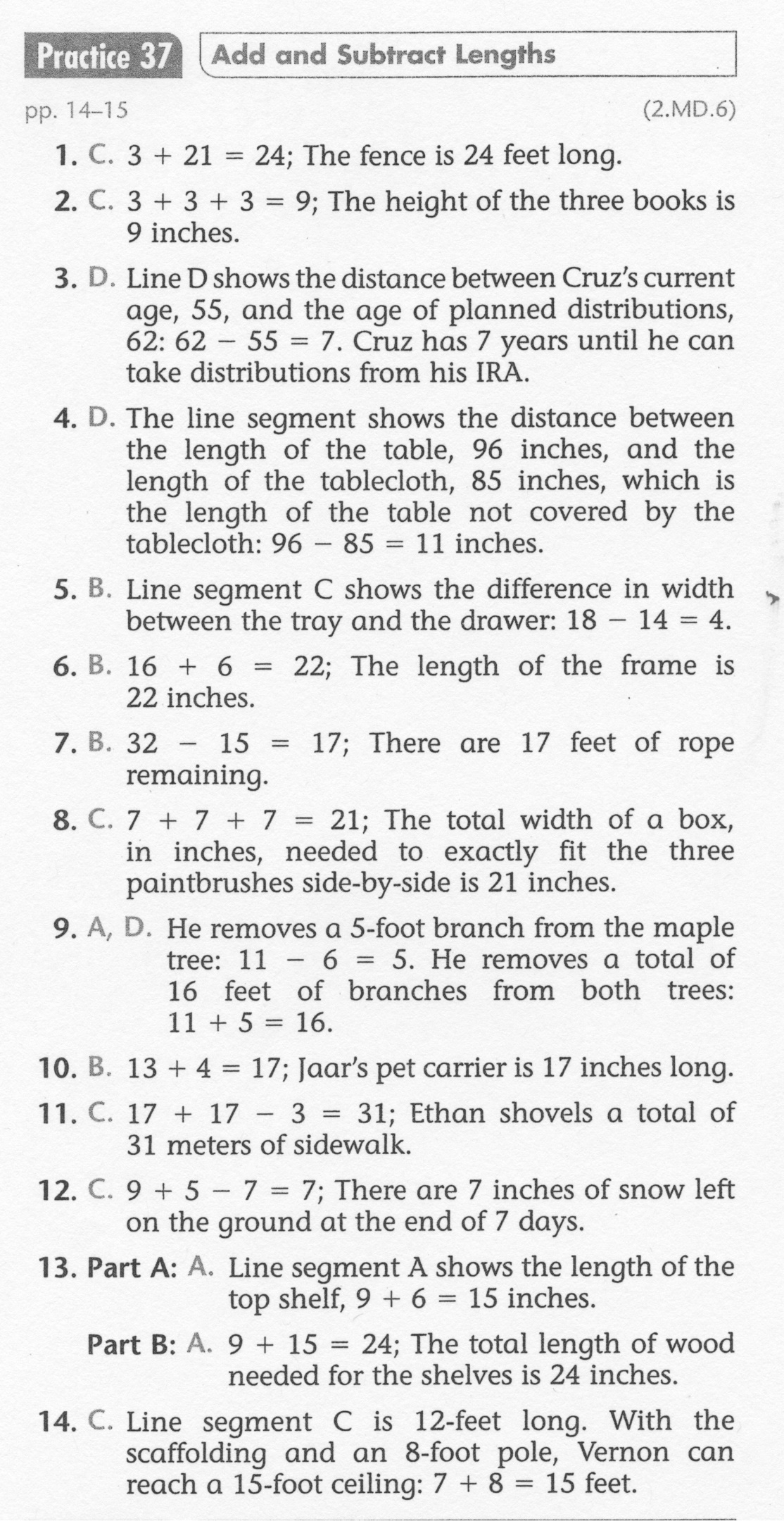 7